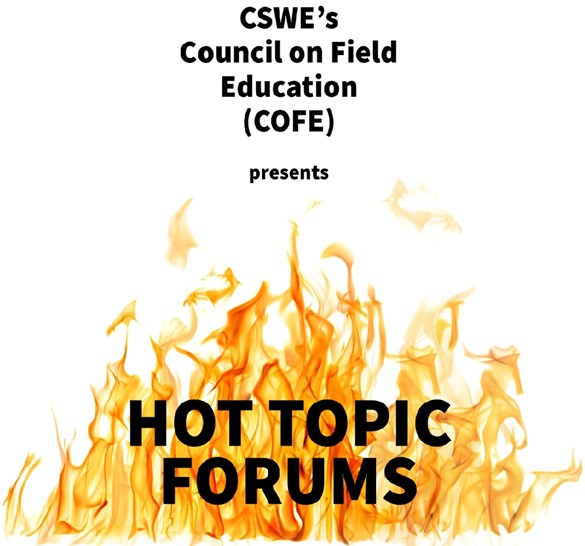 Employment Based Placements 
July 12, 2023
Welcome & Purpose
Introduction of COFE members 
Role of COFE Training and goal of Hot Topics
Agenda: 
Welcome- 15 minutes
Discussion Group #1 – 30 minutes
Discussion Group #2- 30 minutes 
Closing remarks and Resources – 10 minutes
Employment based Placements: Overview of key issues to consider
3.3.7 The program has a policy documenting whether it permits field placements in an organization in which the student is also employed. If permitted, student assignments and employee tasks may qualify as field hours when directly linked to the nine social work competencies (and any additional competencies added by the program) and level of practice (generalist or specialized). Field education supervision may be provided by the same supervisor if field education supervision is distinct from employment supervision and the supervisor meets the requirements of Accreditation Standard 3.3.6. 
The policy documents how the program assists students with field education continuation or change in situations where a student becomes unemployed in an organization where field education has co-occurred with employment. 
The program provides its policy related to field placements in an organization in which the student is also employed. If permitted, the program’s policy includes:
i. how the program ensures that student assignments are directly linked to the nine social work competencies (and any additional competencies added by the program) and level of practice (generalist or specialized); 
ii. how field education supervision is distinct from employment supervision time, even when provided by the same supervisor; and 
iii. how the program assists students with field education continuation or change in situations where a student becomes unemployed in an organization where field education has co-occurred with employment. 
The program describes how these policies are articulated to students and field personnel. 
The program addresses all program options.
Historical context
EPAS 2022 
General areas of discussion:  
Policies & procedures
Forms and information requested 
Learning experiences to meet CSWE competencies 
Role of learner vs Employee role
Managing dual roles:  Student and employee
Legal considerations
Discussion Groups #1
IMPLEMENTING 2022 EPAS and 
ENSURING EDUCATIONAL INTEGRITY
30 minute group discussion
Discussion Groups #2:
Employment Based Placement
 POLICIES
and 
VALUES AND OPINIONS
30 minutes
Closing comments & Survey
Please share any policy or form examples re EBP to jkates@pdx.edu and these will be shared with participants post-hot topics
Workshop survey and feedback
Next hot topic:  Field Instruction (roles, loads, seminars and more) 
CSWE Atlanta 2023